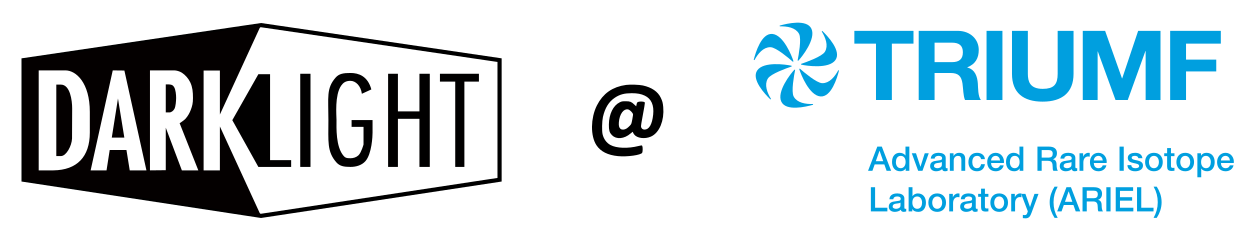 ARIEL Status and Schedule
Stephanie Diana Rädel
Accelerator Division
ARIEL timeline
ARIEL needs to be finished by the end of 2026
Therefore the lab is going for a big push to install the missing parts
Manpower is tight during normal operations
2026 the lab will completely shut down its accelerator operation to allow for enough manpower to be available
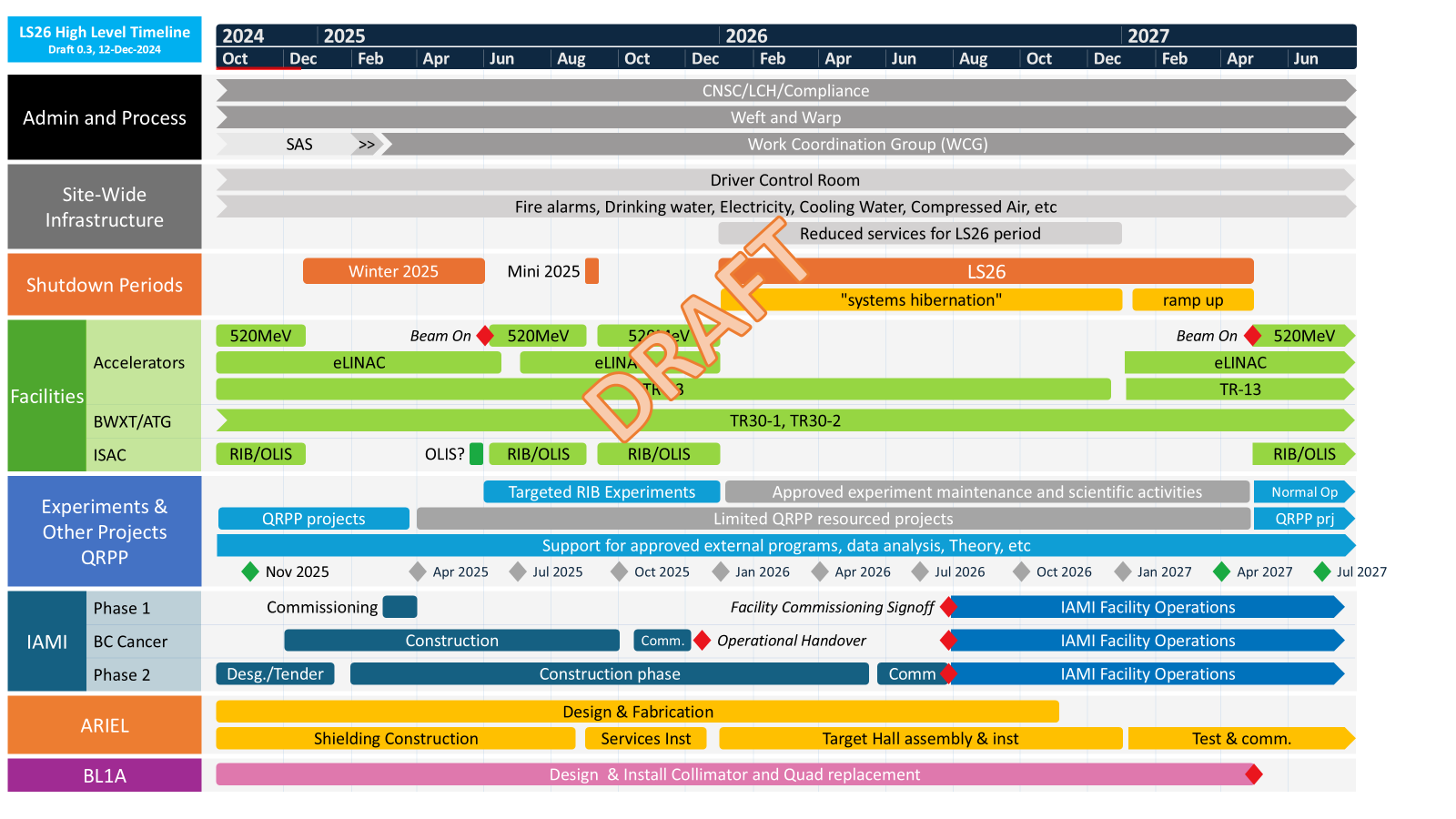 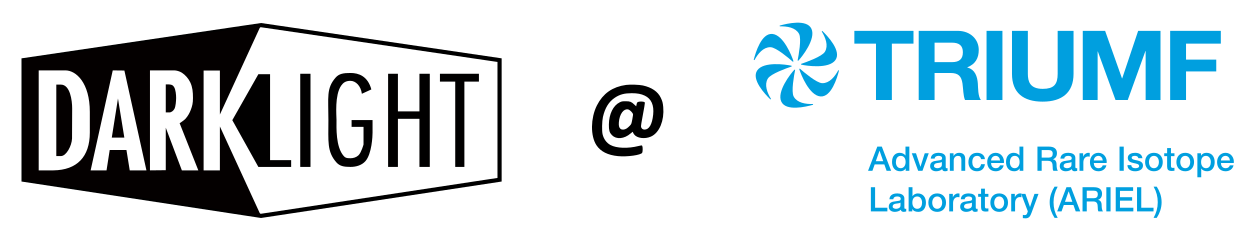 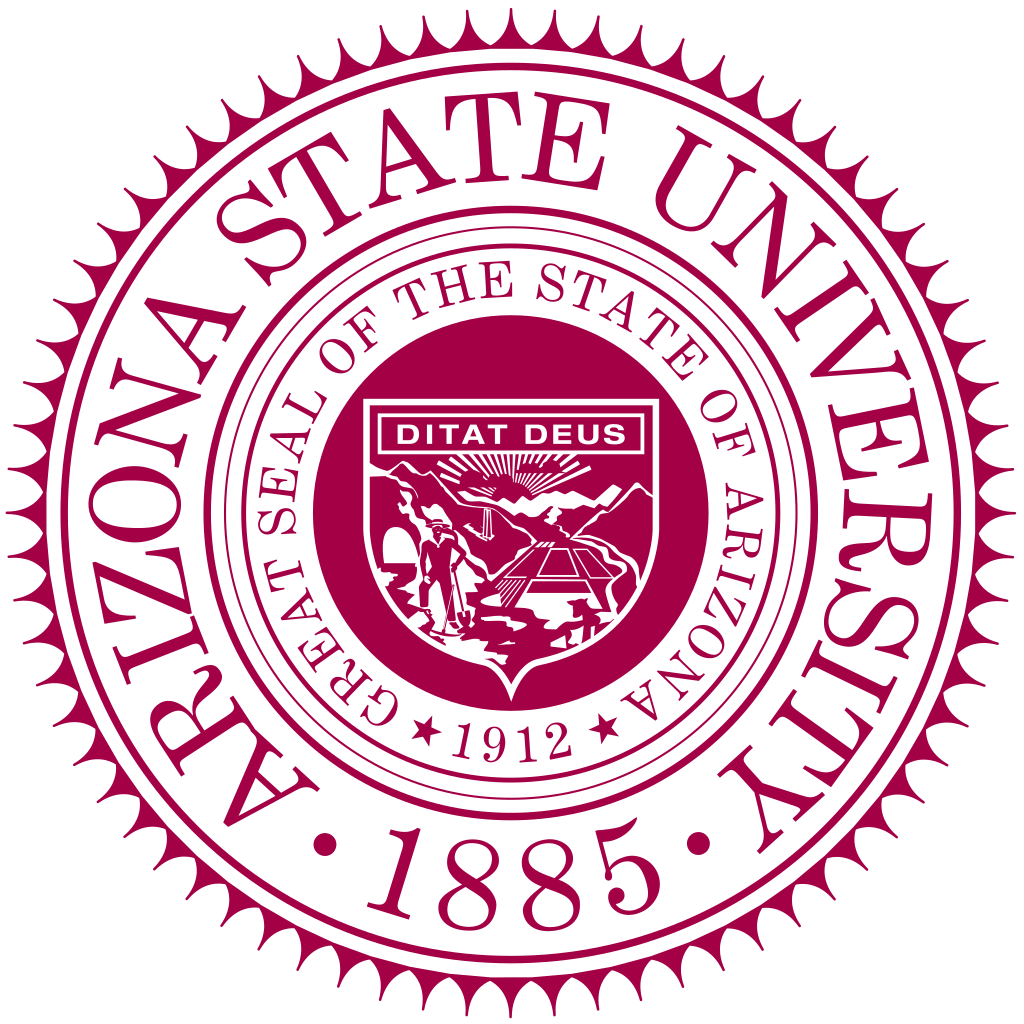 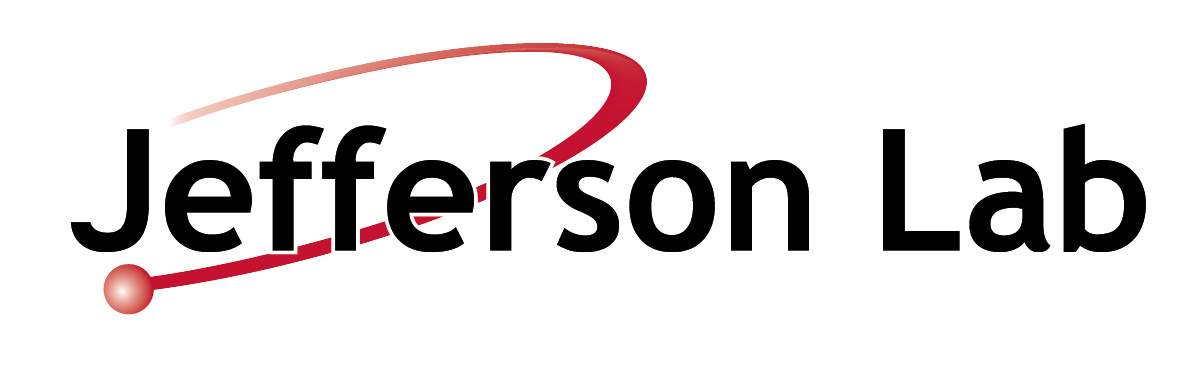 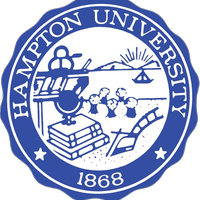 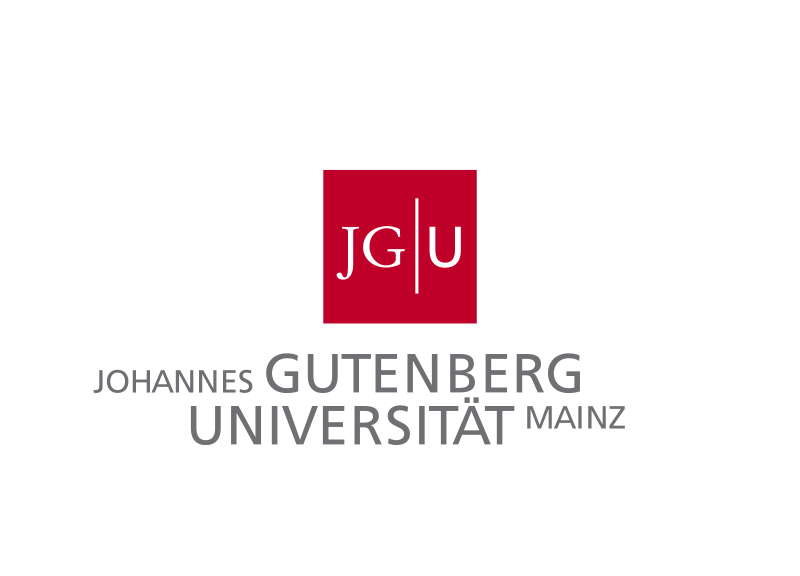 Thank youMerci
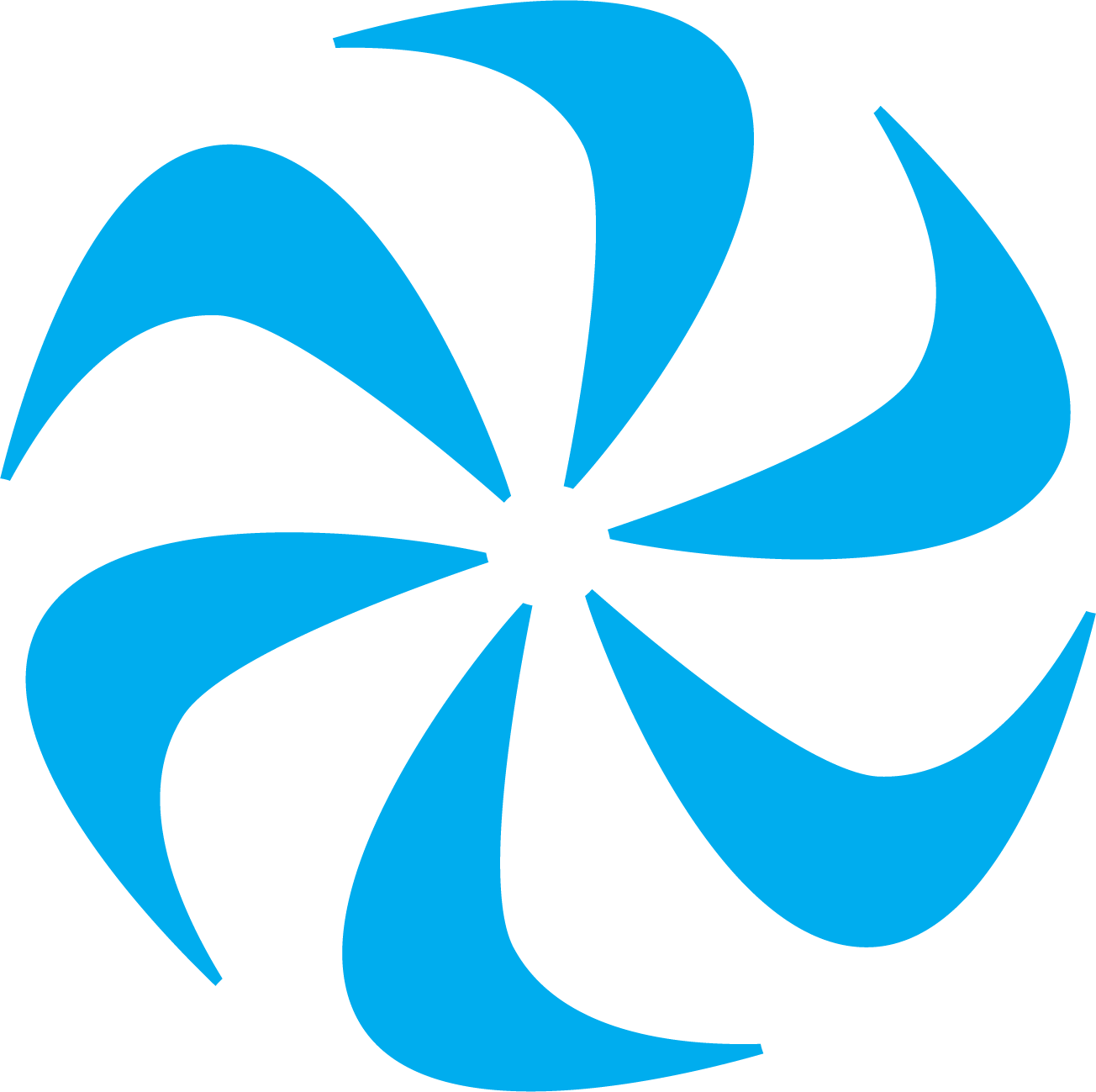 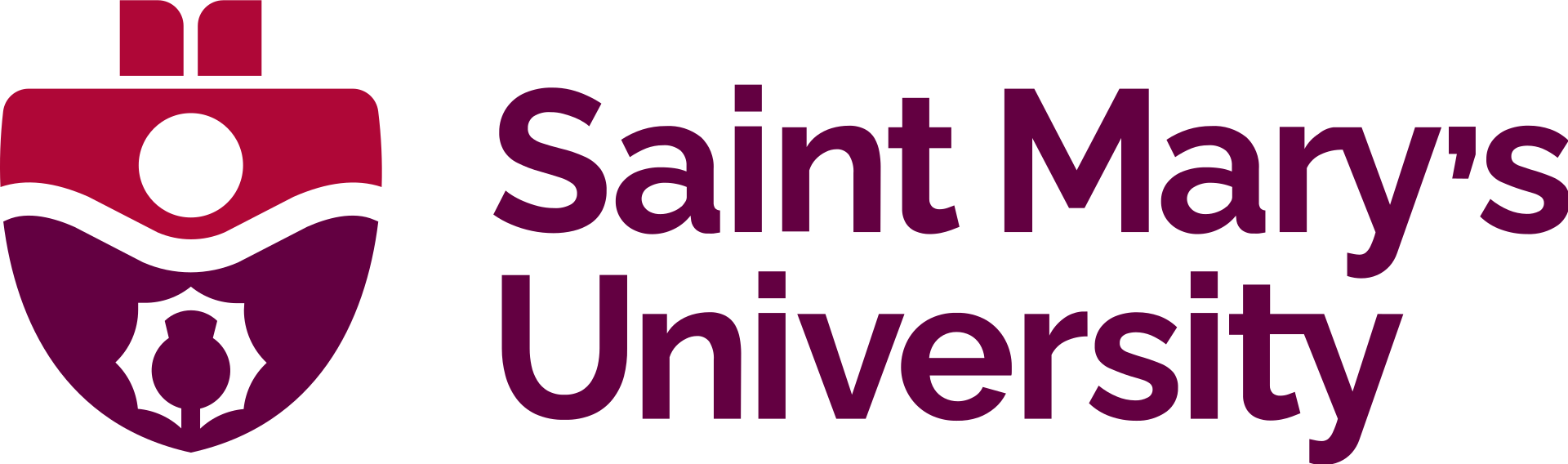 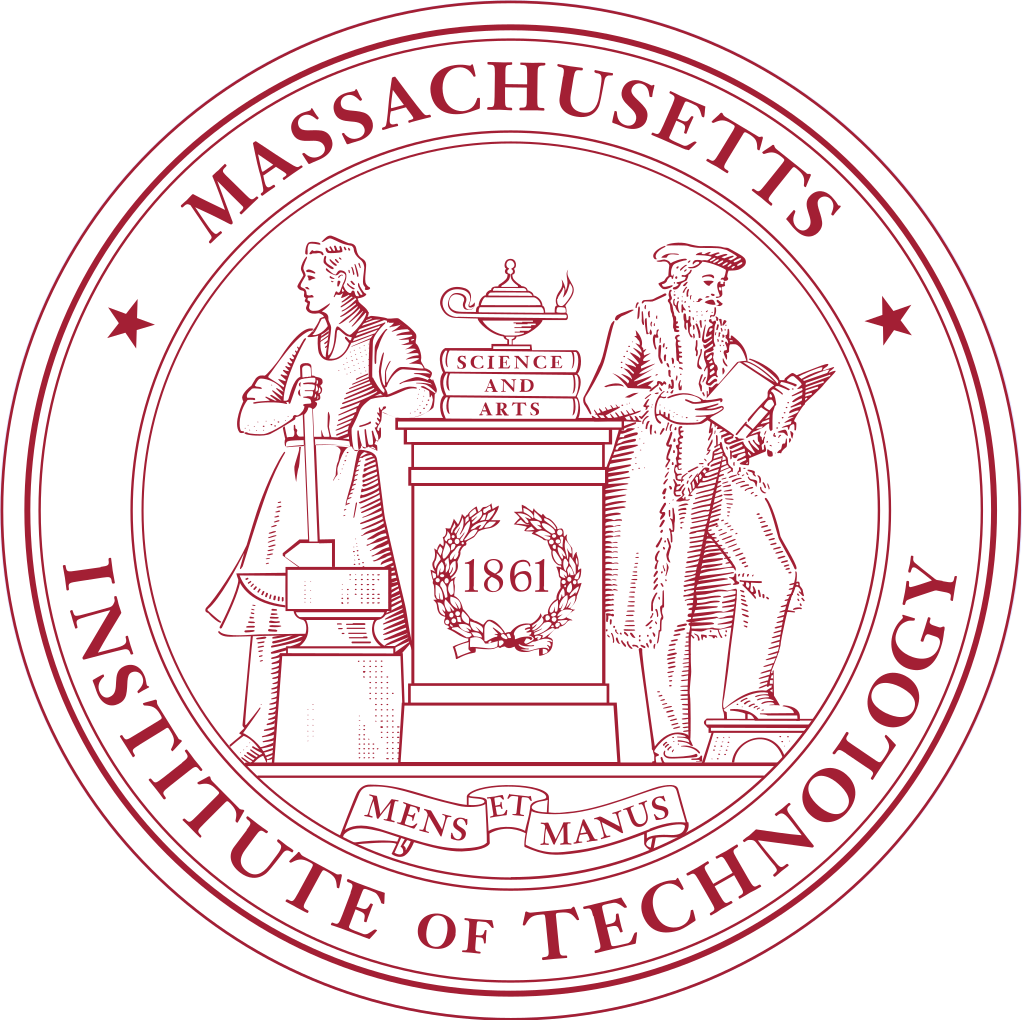 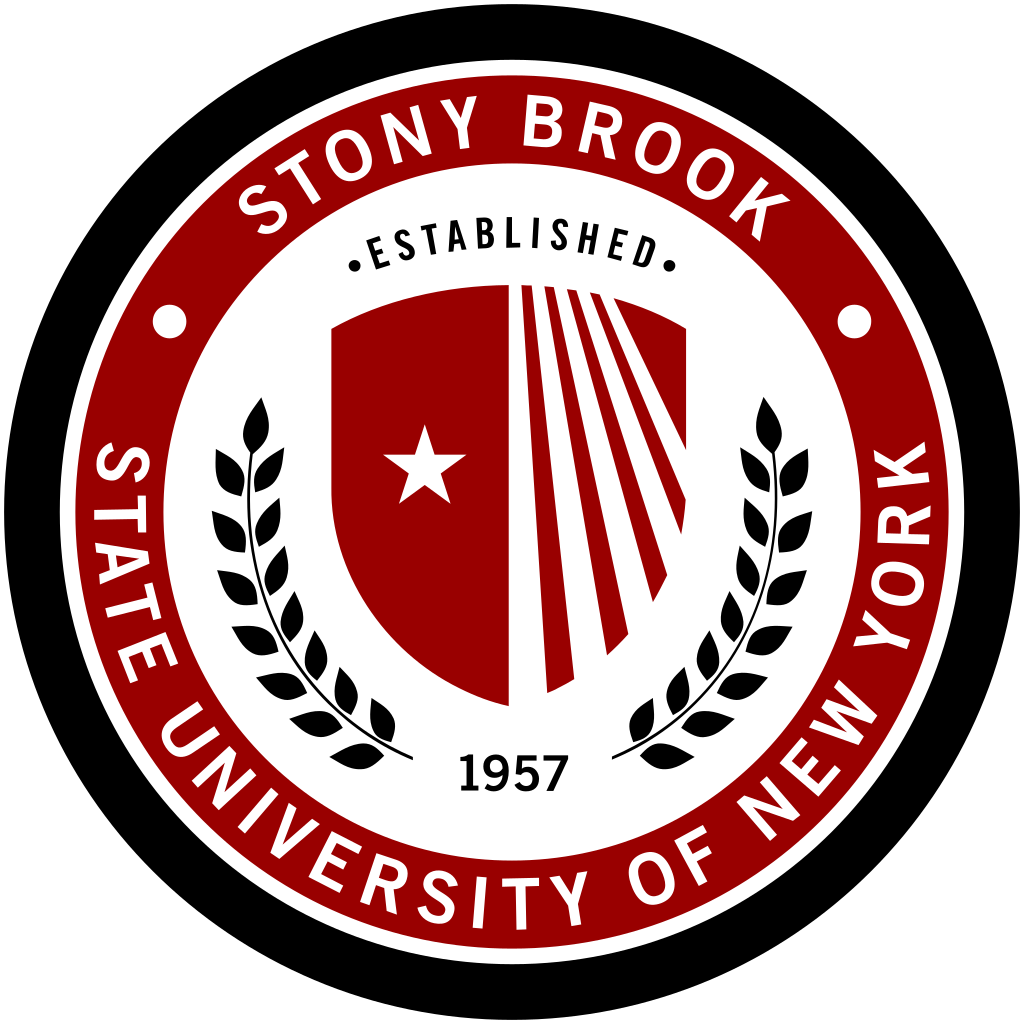 www.triumf.ca
Follow us @TRIUMFLab
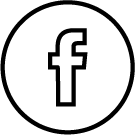 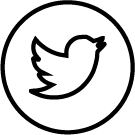 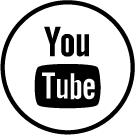 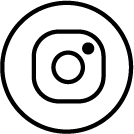 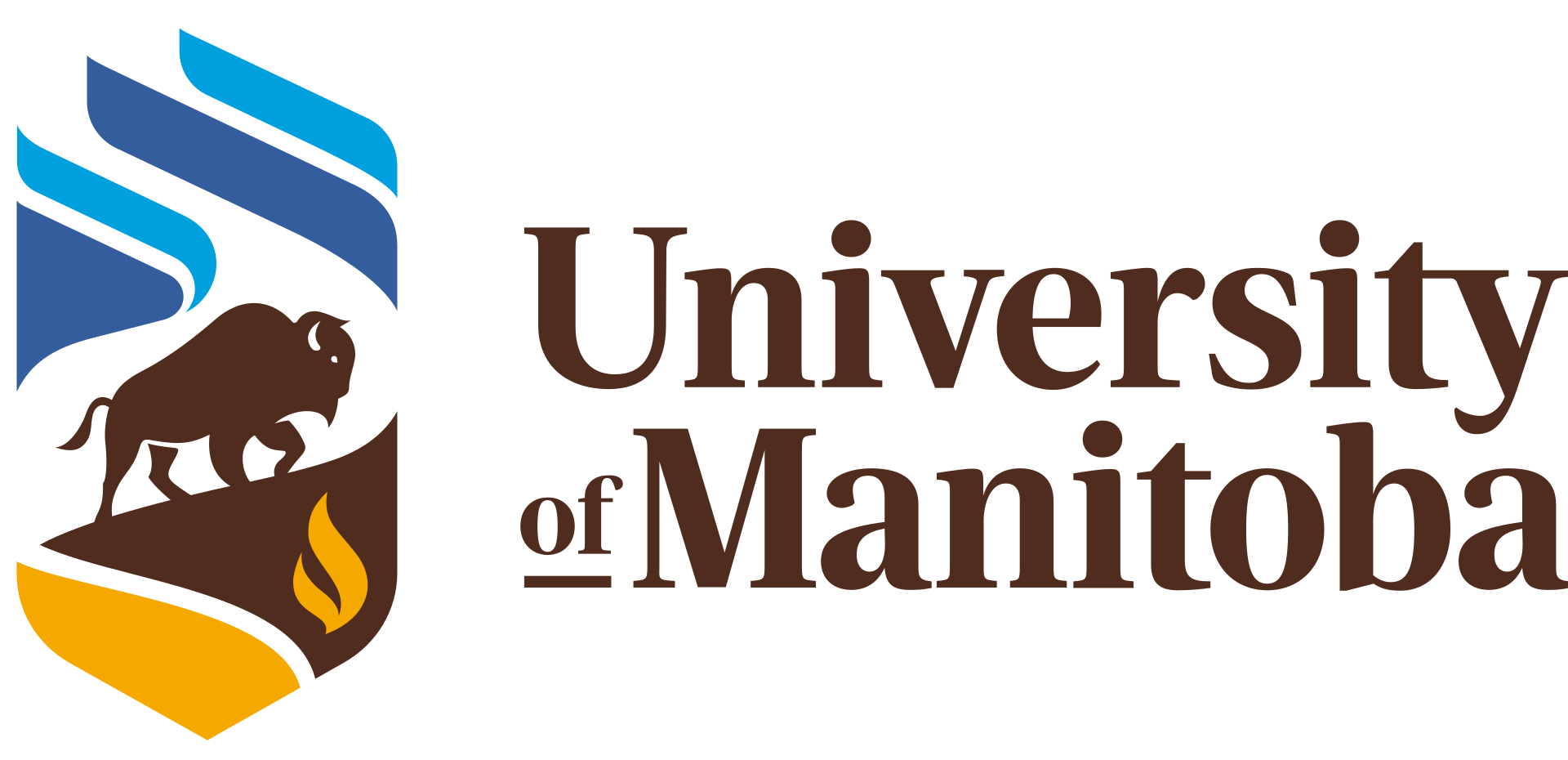 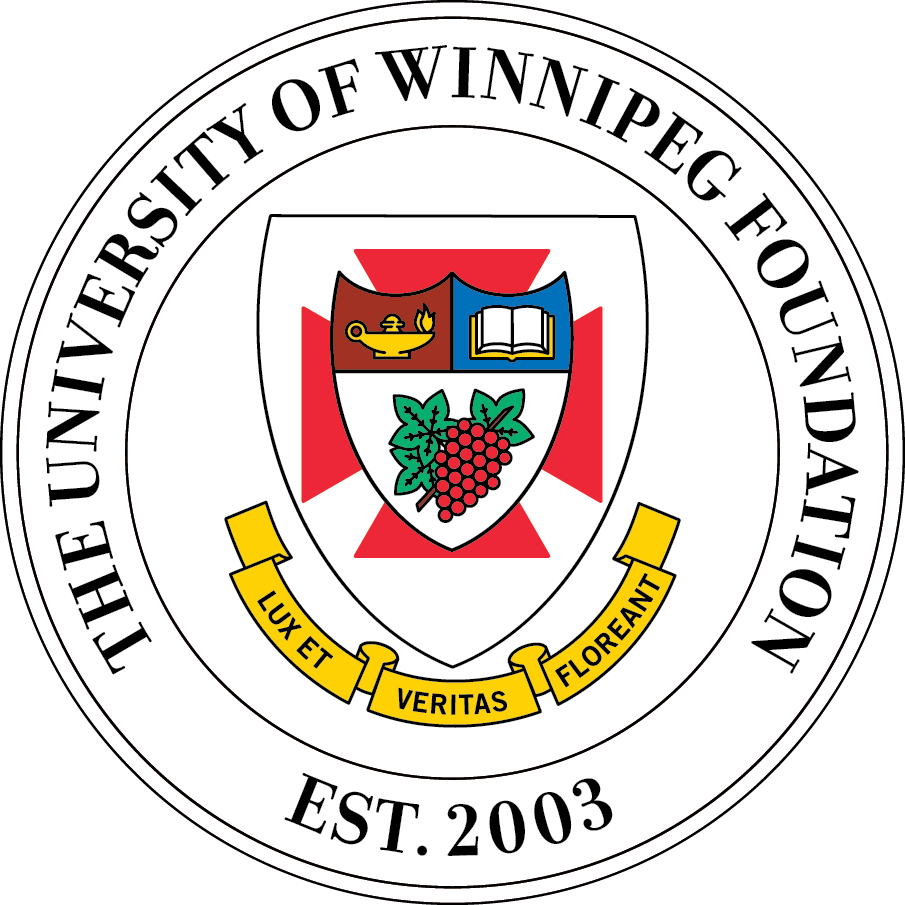 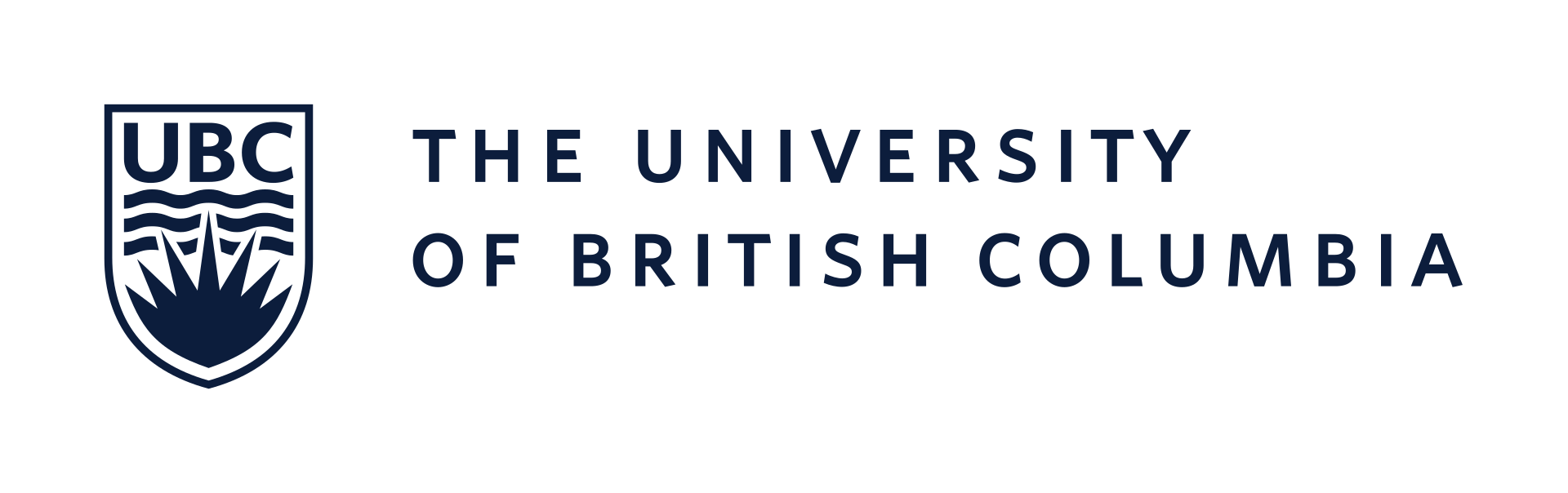